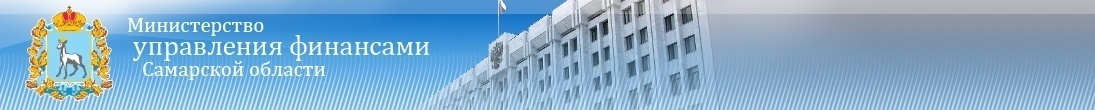 Об остатках средств на счетах главных распорядителей бюджетных средств, открытых для софинансирования расходных обязательств муниципальных образований с учетом средств федерального бюджета в УФК по Самарской области
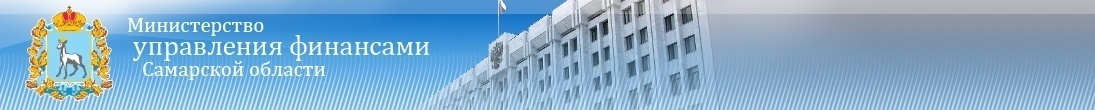 Особенности предоставления субсидии в целях софинансирования расходных обязательств субъектов РФ по оказанию финансовой поддержки местным бюджетам
СУБСИДИЯ ИЗ ФБ ПЕРЕЧИСЛЯЕТСЯ ПРИ НАЛИЧИИ СОГЛАШЕНИЯ О ПРЕДОСТАВЛЕНИИ ИЗ БЮДЖЕТА СУБЪЕКТА РФ МЕСТНОМУ БЮДЖЕТУ, ЗАКЛЮЧЕННОГО В СИСТЕМЕ «ЭЛЕКТРОННЫЙ БЮДЖЕТ» И СООТВЕТСТВУЮЩЕГО ТРЕБОВАНИЯМ,  УСТАНОВЛЕННЫМ ПРАВИЛАМИ ФОРМИРОВАНИЯ, ПРЕДОСТАВЛЕНИЯ И РАСПРЕДЕЛЕНИЯ СУБСИДИЙ ИЗ ФЕДЕРАЛЬНОГО БЮДЖЕТА БЮДЖЕТАМ СУБЪЕКТОВ РОССИЙСКОЙ ФЕДЕРАЦИИ (утв. Постановлением Правительства РФ от 30.09.2014 № 999 (ред. от 31.01.2018);
ПОЛНОМОЧИЯ ПОЛУЧАТЕЛЯ СРЕДСТВ БЮДЖЕТА СУБЪЕКТА РФ ПО ПЕРЕЧИСЛЕНИЮ СУБСИДИИ МЕСТНЫМ БЮДЖЕТАМ ОСУЩЕСТВЛЯЮТСЯ ТЕРРИТОРИАЛЬНЫМ ОРГАНОМ ФЕДЕРАЛЬНОГО КАЗНАЧЕЙСТВА;
ПЕРЕЧИСЛЕНИЕ СУБСИДИИ ОСУЩЕСТВЛЯЕТСЯ:
* «ПОД ФАКТИЧЕСКУЮ ПОТРЕБНОСТЬ»;
* В ДОЛЕ, СООТВЕТСТВУЮЩЕЙ ДОЛЕ СОФИНАНСИРОВАНИЯ РАСХОДНОГО ОБЯЗАТЕЛЬСТВА М.О. ИЗ БЮДЖЕТА СУБЪЕКТА РФ;
НАЛИЧИЕ В МЕСТНОМ БЮДЖЕТЕ БА НА ИСПОЛНЕНИЕ РАСХОДНОГО ОБЯЗАТЕЛЬСТВА М.О. В ОБЪЁМЕ, НЕОБХОДИМОМ ДЛЯ ЕГО ИСПОЛНЕНИЯ;
ПРИМЕНЕНИЕ МЕР ОТВЕТСТВЕННОСТИ.
2
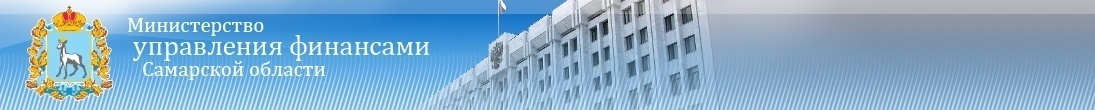 Софинансирование РО местного бюджета из бюджета субъекта РФ
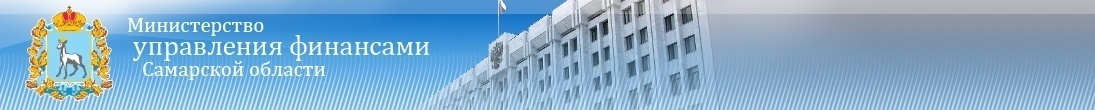 Наибольший остаток средств в ноябре 2018 сложился по направлению:
ОСТАТОК НА 16.11.18*
70 млн. руб.
Субсидии местным бюджетам на поддержку муниципальных программ по формированию комфортной городской среды на 2018-2022 годы (благоустройство общественных территорий)
в том числе:
        45 млн. (фед. средства)
        24 млн. (обл. средства)
Минэнерго СО
(г.о. Самара ≈ 62,4 млн. руб.
м.р.Пестравский ≈ 3,2 млн.руб.)
*Финансирование 15.11.18, кассовый расход 23.11.18
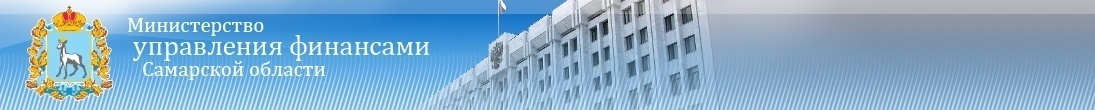 Наибольший остаток средств в ноябре 2018 сложился по направлению (продолжение):
ОСТАТОК НА 16.11.18*
Строительство объекта «Общеобразовательная школа на 1500 мест в составе общеобразовательного центра», расположенной по адресу: Сам.обл., Волжский р-н, с.п. Лопатино, пос. Придорожный, микрорайон «Южный город»
63 млн. руб.
в том числе:
        41 млн. (фед. средства)
        22 млн. (обл. средства)
Минстрой СО
(Волжский р-н)
*Финансирование 15.11.18, кассовый расход 20.11.18.
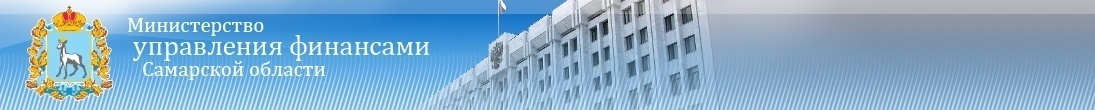 Информация об остатках по состоянию на 04.12.2018
Минсельхоз СО
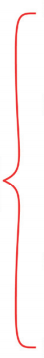 Реализация проектов комплексного обустройства площадок под компактную жилищную застройку
Отсутствие кассового расхода в течение месяца!
773 тыс. руб.
Финансирование 29.10.18
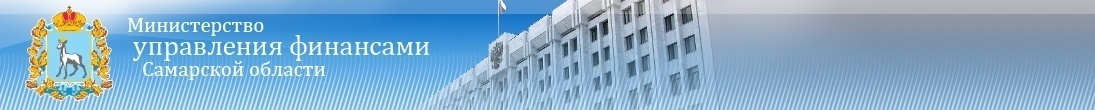 Информация об остатках по состоянию на 04.12.2018
965 тыс. руб.
Минсоцдем СО
Финансирование 24.10.18
Субсидии на обеспечение жильем молодых семей
(г.о.Самара)
Минкульт СО
Субсидии на поддержку творческой деятельности и укрепление материально-технической базы муниципальных театров в населенных пунктах с численностью населения до 300 тысяч человек
582 тыс. руб.
Финансирование 
16.10.18, 15.11.18
445 тыс. руб.
Субсидии на поддержку творческой деятельности и техническое оснащение детских и кукольных театров
Финансирование 
16.10.18, 18.10.18, 15.11.18
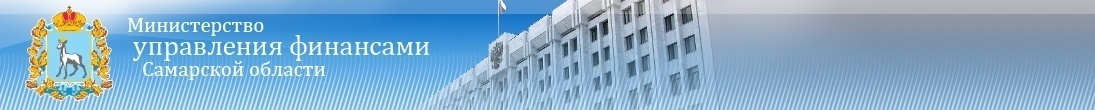 Мониторинг размещения информации об учреждениях на сайте bus.gov.ru (муниципальный уровень)
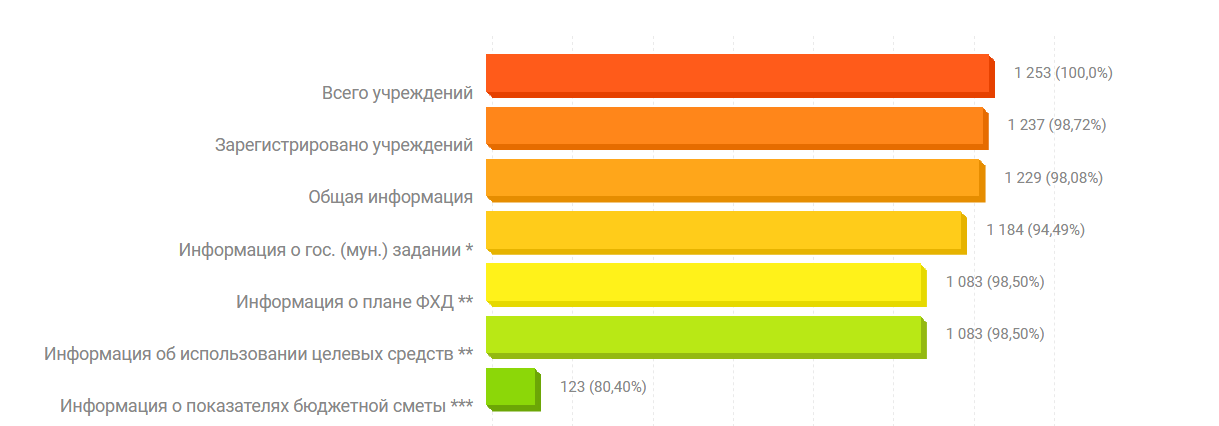 Методика расчёта рейтинга в 2018 году
С 01.01.2018 изменилась методика расчета Рейтинга субъектов  РФ, отражающего взаимодействие с ГИС ГМП гос. ОИВ субъектов РФ, органов местного самоуправления, гос. и мун. КУ. Методика утверждена Протоколом заседания подкомиссии по использованию информационных технологий при предоставлении гос. и мун. услуг от 20.12.2017 № 593пр.
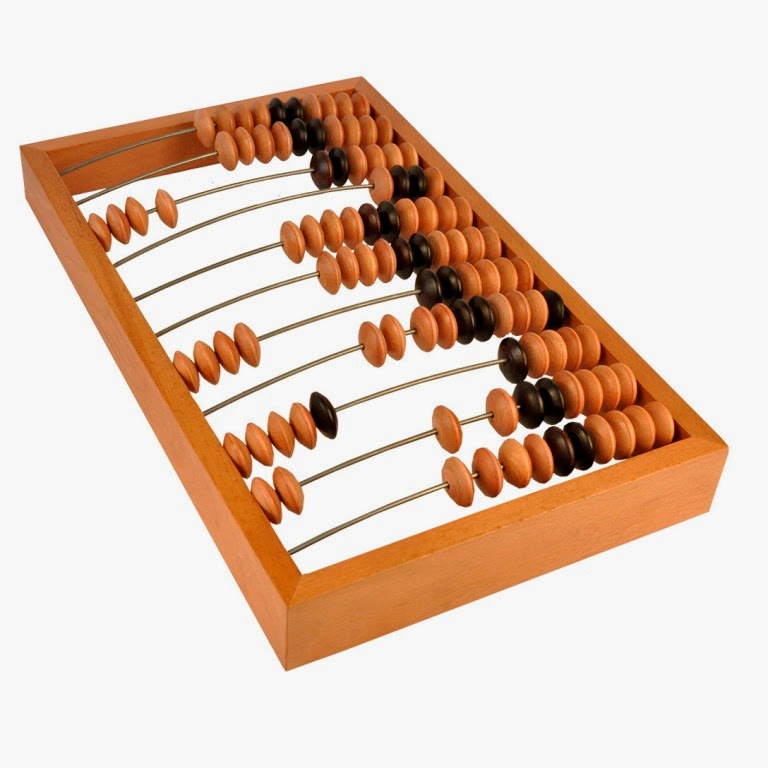 Оценка предоставления администраторами доходов извещений о начислениях (уточнении начислений (Рn) рассчитывается по формуле:
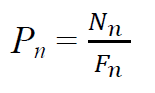 - сумма денежных средств, указанная в выгруженных извещениях о начислениях (об уточнении начислений), - сумма уплаченных денежных средств
9
В рейтинге учитывается перечень доходов бюджетов бюджетной системы РФ подгруппы доходов группы 100 «Налоговые и неналоговые доходы»
108 – государственная пошлина;
111 – доходы от использования имущества, находящегося
в государственной и муниципальной собственности;
112 – платежи при пользовании природными ресурсами;
113 – доходы от оказания платных услуг (работ) и компенсации затрат государства;
114 – доходы от продажи материальных и нематериальных активов;
115 – административные платежи и сборы;
116 – штрафы, санкции, возмещение ущерба;
117 – прочие неналоговые доходы.
По состоянию на 01.10.2018 рейтинг Самарской области составил 85,69%
10
Приказ Минфина России и Федерального казначейства от 11.07.2018 № 22н «О внесении изменений в порядок ведения ГИС ГМП, утверждённый приказом Федерального казначейства № 11н»
Фиксация времени доступности ГИС ГМП, а также времени поступления в ГИС ГМП информации, необходимой для уплаты денежных средств, и информации об уплате денежных средств (раздел V).
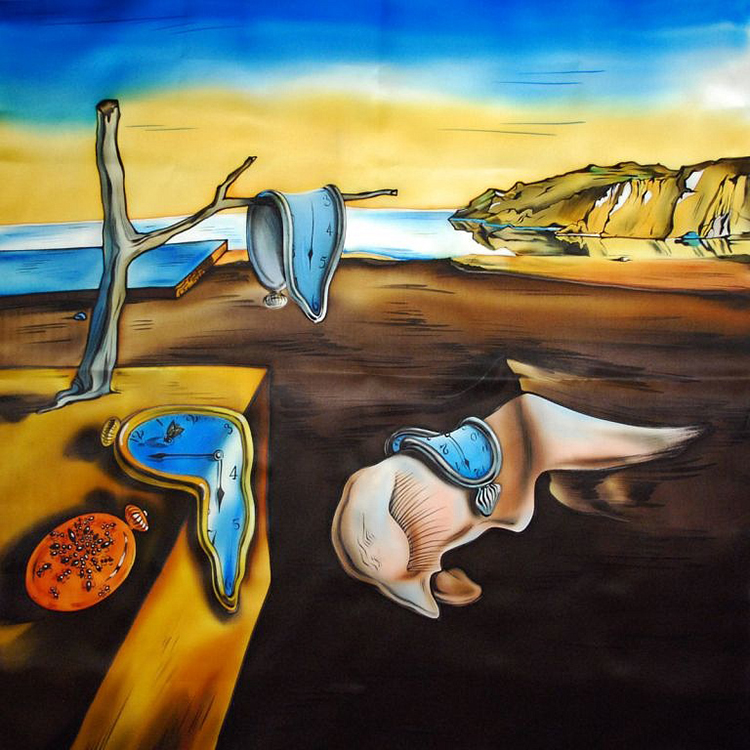 11
ПРОЕКТ ФЕДЕРАЛЬНОГО ЗАКОНАО внесении изменений в КоАП в части установления административной ответственности за непредоставление или ненадлежащее предоставление информации в ГИС ГМП
Статья 19.7.14. Непредоставление или ненадлежащее предоставление информации в ГИС ГМП.
Непредоставление или ненадлежащее предоставление органом, организацией или индивидуальным предпринимателем в случаях, предусмотренных федеральными законами, информации, необходимой для уплаты физическими и юридическими лицами платежей, а также информации об уплате физическими и юридическими лицами платежей в ГИС ГМП – влечет наложение административного штрафа:
на должностных лиц в размере от пяти тысяч до десяти тысяч рублей; 
на юридических лиц в размере от десяти тысяч до пятидесяти  тысяч рублей.
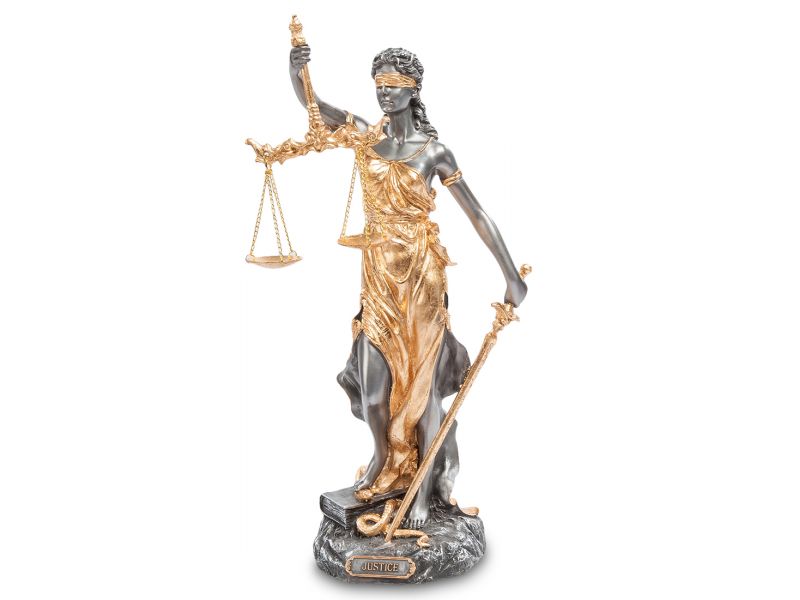 Примечание:
Под ненадлежащим предоставлением информации в ГИС ГМП в настоящей статье понимается предоставление в ГИС ГМП недостоверной (искаженной) и (или) неполной информации, а также нарушение установленных порядка и сроков предоставления информации в ГИС ГМП.
12